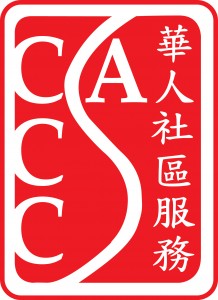 CALGARY CHINESECOMMUNITY SERVICE ASSOCIATION
資助:
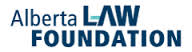 家庭法之認識法律制度
二零一四年二月三日 (粵語)
時間: 六點至七點
講員: 黃敏賢導師
[Speaker Notes: 系統：一個程序/過程用於達到目標]
本中心的法律服務範圍
免費法律培訓/教育講座
中文電台FM94.7法律信息節目 (國語)
每個月的第二個星期六, 11:30am - 中午12點
免費法律諮詢及轉介服務
公證及監誓服務 (需預約及收費)
與卡城法律諮詢 (CLG) 合辦的免費專業法律意見服務（只為低收入人士而設）
晚間外展法律診所 (每逢第二和第四個星期三, 6-8pm)
法律範圍包括: 家庭法, 遺囑, 授權書及個人指令, 小額錢債, 刑事, 家庭暴力, 交通違反, 社會福利, 等等
免責聲明
該講課只提供一般法律信息, 不是法律意見。如果你有個人問題, 你應該去諮詢律師 
導師有權拒絕回答某些問題 例如：學生陳述私人個案, 然後要求導師給予解決問題的選項 (“我應該怎麼辦”, 我的__應該怎麼辦”) 
這方面的法律比較複雜, 導師答不到問題時會告訴學生諮詢專修該法的律師 
此講課的信息提供日期是2014年2月3日
二零一四年二月三日
參考資料和其它資源
卡城法律諮詢中心, 自己办理离婚指南
卡城法律諮詢中心, 打電話問法律 (Dial-A-Law)
亞省家庭法實用手冊, 第7章: 資源
家庭司法服務，分居後育兒手冊
亞省法院網站, 家庭自我幫助 (Family Self Help) http://www.albertacourts.ab.ca/fjs/selfhelp/index.php
二零一四年二月三日
亞省法院和其管轄範圍
亞省省法院分為五個部門: 
民事法庭 (小額索賠) Civil (Small Claims Court)
$ 25,000以下的民事事項
刑事法庭 (Criminal Court)
處理不太嚴重的刑事罪行
家庭法庭 (Family Court)
子女監護權,子女/配偶撫養費, 子女探視權,等等
青年法庭 (Youth Court)
青少年 (12-17)	
交通法庭 (Traffic Court)
二零一四年二月三日
[Speaker Notes: 加拿大有多個級別的法院， 如省法院， 女王法院， 上訴法院， 和最高法院。當然， 還有一些行政院， 仲裁法院。亞省省法院分為五個部門:民事法庭(小額索賠)， 刑事法庭，家庭法庭，青年法庭， 和交通法庭。]
亞省女王法庭
離婚, 與離婚訴訟有關的問題和任何婚姻財產分配問題必須在亞省女王法庭(Court of Queen's Bench of Alberta) 進行
二零一四年二月三日
[Speaker Notes: 離婚事宜是根據<加拿大聯邦離婚法> 和<亞省法院規則> Alberta Rules of Court

大多數加拿大省份都有幾個級別的法院去判決家庭法個案。 。亞省有省法院和亞省女王法院除了離婚訴訟必須在亞省女王法院進行以外，以下的家庭法個案可以在省法院或女王法院判決事項包括：
孩子的監護權。
撫養令。
子女撫養費（不管你是已婚或未婚） 。
祖父母或不是孩子的監護人，但是想與孫子/孩子有更多的見面時間。
配偶/同伴撫養費。
與孩子有更多的見面時間。
要法庭修改以上的法令。
終止監護令。

省法院的法官是由亞省挑選的，這些法官一般跟自我代表的原告或被告者接觸較多，所以法庭程序比較方便，簡單，便宜，和隨便的。不過省法院總是很忙，案件數量太多，而且人流複雜，等待時間較長的，因此，很多律師會鼓勵他們的客挑選女王法院去讓法官聆聽和裁判個案，原因是女王法院有更大的權力來處理更多家庭法問題。 。最重要的是女王法院的法令可以取代省法院的法令原因是基於英美法的遵循先例：法官審判案件時會遵循上訴或最高法院的決定。其他類似級別的法院的決定僅僅是有說服力的而並無約束力。不过女王法院多数由律师代表,模式較嚴謹和有規律的，但也因為有律師準備上庭的文件和訴訟的時間而比省法院貴。

因為法庭程序較複雜，法庭文件又有通知期，上庭又需要安排時間，最好詢問律師或法律診所。卡城法院中心的家庭司法服務位於七樓，電話號碼是四零三，二九七，六九八一。位於卡城法院中心一樓的家庭法資訊中心也可以幫助您解答問題，不過他們只能解答程序/步驟問題，而不是提供法律意見。他们会告诉你找个律师询问专业意见。他们的電話號碼是四零三，四七六，四七四四]
亞省離婚步驟
居住要求:你或配偶一定要在亞省住夠一年有多才可以在亞省申請離婚
二零一四年二月三日
[Speaker Notes: 如果在其他省份已經進行離婚手续的話,必須中止該訴訟才可以在亞省進行離婚手续。 如果在其他國家離婚的話， 請諮詢亞省人口動態統計資料處查問此國家離婚證會不會有效力。 問題是加拿大的離婚制度跟其他國家的離婚制度有很多不相同的地方。 例如， 加拿大法院很注重每個家庭人員的權益， 尤其是子女撫養費和配偶贍養費。 所以， 你一定有一個很堅實的理由說服加拿大和亞省各部門為什麼你要在國外離婚 （尤其是想永久居留加拿大的人士）。]
亞省離婚步驟
離婚的理由: 有三種途徑可以證明婚姻確已破裂:
分居:夫妻必須至少分居一年
通姦:配偶與外人發生性關係
虐待:配偶精神上或身體上殘忍的對待你
二零一四年二月三日
[Speaker Notes: 離婚的理由： 有三種途徑可以證明婚姻確已破裂:a) 分居： 在最終離婚之前夫妻必須至少分居一年的時間，一般來說，分居意味著你們生活在兩個不同的家庭，當然在某些情況下即使你們生活在同一個屋簷下也被考慮是分居的，可是，你必須說服法庭雖然你們生活在同一個屋簷下，但是仍然保持著兩個不同的家庭。為了說明這一點，你必須證明你和你的配偶幾乎沒有交流，沒有性關係，沒有社交聯繫（甚至沒有分享電視節目），沒有在一起進餐，沒有相互分擔家務活的表現。b) 通姦通姦就是與配偶之外的人發生性關係，通姦行為必鬚髮生在你的婚姻存在期間，雖然它可能是發生在你們分居之後。你不能基於自己的通姦行為來申請離婚。通姦行為必鬚髮生在提交離婚起訴書之前，而不是之後，否則你和你的配偶就會有串通的嫌疑。根據離婚法第十一項第四條的規定，串通意味著你和你的配偶在申請離婚的過程中共謀干涉執法公正，例如，捏造、隱匿證據或是欺騙法庭。為了證實通姦行為，你的配偶必須簽署一份宣誓書承認其通姦行為。你的配偶在宣誓書中必須陳述通姦行為發生的時間和地點（發生在哪個城市或城鎮），不用寫出另一方的名字。你的配偶必須是自願地簽署宣誓書，而不能被迫承認通姦行為。如果你的配偶拒絕這樣做，唯一的辦法就是找某個人，比如找個私家偵探去捉姦。c) 虐待虐待可以是精神上的也可以是身體上的。你的配偶必須是以一種殘忍的方式來對待你的，讓你覺得再生活在一起是不能忍受的。虐待行為不能發生在分居之後，虐待可以是一次行為也可以是一段時間的行為，如果你在精神上被虐待，你可以用諸如帶來精神痛苦，身體減重，失眠，頭痛等來證明；如果你在身體上被虐待，你需要醫學上的證據。如果你的配偶沒有提出質疑，有些證據可能就不需要了。如果你是那個造成痛苦的人，你不能用虐待來證明婚姻破裂。這一部分的法律比較複雜，你應該從律師那裡得到專業的法律意見來鑑別你的配偶對你的行為是否在實際上構成了精神或是身體虐待。]
亞省離婚步驟
阻止離婚的理由: 法庭會設置三種障:
串通: 互相串通編造理由
寬恕: 如果你的配偶有私通或是虐待行為, 但你原諒了對方, 並且繼續和對方生活在一起, 那麼你就不能以這些理由提出離婚
默許: 如果你鼓勵你的配偶私通或是虐待, 你就不能以這些理由要求離婚
二零一四年二月三日
[Speaker Notes: 阻止离婚的理由
在某些情况下，法庭会给你的离婚设置障碍，换句话说，就是阻止你完成离婚，这有三种障碍：
1. 串通
你和你的配偶想要离婚，但是没有理由，因此你们互相串通编造理由。例如，你的配偶同意承认私通但实际上没有私通，或者你同意说你们已经分居一年但实际上却是刚刚分居，在这种情况下，不但离婚被驳回，而且伪造宣誓书的人也将犯伪证罪。
2. 宽恕
宽恕就是原谅，如果你的配偶有私通或是虐待行为，但你原谅了对方，并且继续和对方生活在一起，那么你就不能以这些理由提出离婚。如果在那些行为发生之后，你们又在一起生活很长一段时间，你就会被认为已经宽恕了你的配偶，即使实际上你并没有原谅对方。
3. 默许
如果你鼓励你的配偶私通或是虐待，你就不能以这些理由要求离婚。例如，如果你同意与你的配偶一起参与换妻或是施虐受虐活动，那么你就不能把这些活动作为私通或是虐待的根据。]
亞省離婚步驟
分居協議書能夠保障雙方及子女的權益, 但必須符合法例規定才有效力的
法庭重視有效力的分居協議書
二零一四年二月三日
[Speaker Notes: 當雙方決定不根據亞軍省法例來決定怎樣處理子女或婚姻財產等問題時, 他們可以合同形式來解決。分居協議書能夠保障雙方及子女的權益, 但必須符合法例規定才有效力的。協議書是保障日後雙方都會遵守承諾, 準時付交子女撫養費, 解決子女跟哪一方居住的問題, 和如何分配婚姻財產等。法庭重視有效力的分居協議書，你可以找律師寫分居協議書。 分居協議書是法庭文件之一。 为了有效执行，协议書是书面形式的。双方都必须完全明白并同意协议中的每项条款，要做到这一点，双方都需要聘请各自的律师并让律师给出具体的法律建议。双方必须是自愿的，不能被迫签署协议。
每一方都必须咨询律师得到独立的法律意見。 聘用一个律师来帮助你完成协议是最好的方法, 預防將來有賠償責任
如果你的配偶违反了协议中的某些条款， 或涉及欺詐或失實陳述, 你可以要求法庭審查協議是否有效及具約束力。]
亞省離婚步驟
若雙方不能夠達成協議, 可以請律師代表談判 (negotiate), 盡量解決有爭議性的問題
加拿大和亞省法律規定雙方嘗試利用輔導 (counselling) /調解 (mediation) 服務來和解及挽救婚姻
輔導服務 (counselling) 
Wood’s Home 免費心理輔導服務 (個人, 夫婦及家庭) (附設語言翻譯服務) 查詢請致電 403-299-9696 ext. 372 或 403-265-8446 
Peter Chan (陳力民) 社區發展員/輔導員 (Calgary Family Services)請致電 403-205-5260 (可能需要費用)
家庭司法服務輔導服務, 請致電 403-297-6981

調解服務 (mediation)
家庭司法服務調解服務 403-297-6981
二零一四年二月三日
[Speaker Notes: 政府資源 - 家庭司法服務

調解服務
如過家長／家庭至少有一個未滿18歲孩子時，有向法庭申請緩解（無論是在省法院或女王法庭），而其中一方有$ 40,000或以下的年收入，家庭司法服務均能提供調解服務，不需任何費用。這項服務的目的是促進解決親子糾紛

家事法庭輔導員
也能提供免費的輔導服務給分居或離婚後有養育子女糾紛的家庭。該項服務是專為沒有律師代表的人士。服務能包括：
有關解決家庭問題之選擇和服務等信息
轉介服務，包括調解
分居和離婚對兒童的影響的信息
談判協議裏提供援助
協助提出法院申請，如撫養令，聯繫令，監護申請，與孩子聯繫（包括祖父母聯繫），執法兒童聯繫或探視令，安排開庭審訊日期的援助，並在省法院提供協助
服務不包括法律諮詢和離婚法事宜
 
分離後育兒講座 (Parenting after Separation)
是由亞省司法部門與女王法庭合作提供的一個六小時，全免的工作坊。它旨在幫助家長了解分居和離婚後對他們和他們的孩子的影響。工作坊能提供一些建議有關分居時作出積極的養育選擇。

法庭會要求父母出席Parenting After Separation Workshop (離婚後撫養工作坊). 工作坊是免費的. 雙方必須完成六小時的工作坊才可以得到完成證書(Certificate of Completion), 是辦理離婚手續的文件之一. 得到證書後必須交給律師處理
報名請撥打: (403) 440-3833(卡城)

分離時專重溝通 (Focus on Communication in Separation)
分離時專重溝通是一個全免，六個小時的基於技巧的技能的課程。對象是有年幼孩子的已分居或離婚的父母，是在亞省的不同地點舉行。通過該課程，學員將學習新的技能和技巧與對方溝通，如何處理憤怒，並且如何解決衝突。家長不可以一起註冊此課程。

社區課程 (Community Courses)
鼓勵律師尋找一些能提供有關養育，溝通，分居和離婚的課程和工作坊的社區機構]
亞省離婚步驟
離婚起訴書 (Statement of Claim for Divorce) 是整個辦理離婚的開始文件, 這份文件告訴法庭也告訴你的配偶你正在請求法庭同意什麼事情
二零一四年二月三日
[Speaker Notes: 如果你有一個財產分配協議 (Agreement on Division of Property)，你需要附加此協議書於離婚起訴書和婚姻財產的分配 (Statement of Claim for Divorce and Division of Matrimonial Property)
如果有子女撫養費，配偶贍養費和財產分配等問題，雙方都需要提供當前的財務和財產資料。 可以在提交離婚起訴書和婚姻財產的分配的同時，送達通知書 (Notice to Disclose)。]
亞省離婚步驟
送達服務: 你的配偶必須被送達一份起訴書的存檔副本。你必須找到一個第三方, 如專業遞送員, 把離婚起訴書和其他文件送給你的配偶
被告有時間限制答辯離婚起訴書:
在亞省 - 20天
在加拿大但亞省之外 - 1個月
加拿大境外 - 2個月
二零一四年二月三日
[Speaker Notes: 為了正確送達存檔文件副本, 你必須記住下面幾點：
a) 文件必須由第三方直接交給你的配偶。專業遞送員會懂得怎樣送交, 以及提供宣誓書。
b) 送達文件的人不能是你或你的孩子。那個人必須超過18歲。 遞送人員要提供宣誓書。
c) 送達文件的人 (遞送人員或律師事務所的工作人員) 必須通過照片確認接受郵件的人是你的配偶（例如, 核對被告駕駛執照上的照片), 你也同樣要提供一張被告的照片給遞送員
如果你的配偶生活在別處，打電話給最靠近你的配偶生活所在地的女王法院或最高法院，他們會給你一些遞送人員的名字。遞送員會告訴你他們的預期費用，以及需要多長時間。如果你的配偶很難被找到，該項服務的花費更多。
如果你有一個朋友能為你做送達服務，確保他/她記下送達的日期、具體時間和地點。這個人日後要在監誓官面前宣誓並簽署宣誓書
如果被告反駁了離婚，那就需要開庭審理。被告需提交一份“答辯書”反對你的一些索賠的部分或全部。他/她也可以提交“反訴”以及“答辯書”或“通知要求”（通知要求”是指被告不想反對離婚起訴書， 但希望收到任何聆訊通知）
在提交離婚文件至開庭審理之間的任何時間，雙方可以繼續在庭外的解決糾紛（協商，調解等）]
亞省離婚步驟
如果你打算用一份聯名的離婚起訴書 (Joint Statement of Claim for Divorce), 那麼你和你的配偶要共同完成這份文件, 共同在文件上面簽字, 並向法庭一起申請
可以免除送達服務這步驟
二零一四年二月三日
[Speaker Notes: 如果你和你的配偶打算用一份聯名的離婚起訴書，就不需要遞送人員的宣誓書，也沒有通知期
究竟什麼是聯名的離婚起訴書？自1985年以來，加拿大離婚法已經允許聯名的離婚，但亞省法院規則近來才設置了明確的形式及程序。在一份聯合離婚起訴書，當事人被命名為“老公”和“老婆”，而不是“原告”和“被告”。聯合離婚的唯一婚姻破裂理由是分居1年有多。不需要任何送達服務。雙方或他們的律師需要簽字同意要求離婚，並需要聯合申請人宣誓書。如果當事人是自我代表，他們必須去法院一起提交任何離婚文件]
亞省離婚步驟
如果是沒爭議性的離婚就不需要法院開庭審理
因為要替供很多文件, 而文件是按照亞省的法院規則,  請諮詢律師
二零一四年二月三日
[Speaker Notes: 亞省法院規則 (Alberta Rules of Court) 第 12.50(3) 
离婚起诉书 (Statement of Claim for Divorce)
申请人的宣誓书 (Affidavit of Applicant)
递送文件人员的宣誓书 (Affidavit of Service) 
要求离婚的文件 (Request for Divorce) 
離婚判决 (Divorce Judgment / Divorce Judgment and Corollary Relief Order)
被告放弃诉讼权利的文件 (Praecipe to Note in Default) (聯合離婚不適合)
完成證書 (Certificate of Completion) (如果有16歲以下兒童)
子女撫養費匯總表 (Child Support Summary Sheet) （如果有18歲以下的兒童 - 可以問家庭司法服務獲得一份副本）
回郵信封 (已填寫雙方地址)]
亞省離婚步驟
離婚手續需要多久將取決於你的具體情況
法官授予離婚判决後的第31天, 離婚便生效
如果你想再婚或證明離婚已生效而對方沒有上訴, 你需要要求法庭文員給你一份離婚證書
二零一四年二月三日
[Speaker Notes: Effective date generally (Divorce Act, RSC 1985, c. 3 (2nd Supp.)) 
12. (1) Subject to this section, a divorce takes effect on the thirty-first day after the day on which the judgment granting the divorce is rendered.]
亞省離婚步驟
雖然已離婚, 但若是離婚後的家庭情況有顯著的改變,你或你的配偶可以找律師看看是否需要要求法庭下令更改子女撫養費, 配偶贍養費, 子女撫養權, 等等
二零一四年二月三日
[Speaker Notes: 如果你的配偶違反了離婚判決中的某些規定，你就可以運用法律手段來反對他/她]
亞省離婚步驟
下次讲座話題: 
家庭法之分居與離婚中的子女權益

http://www.albertacourts.ab.ca/fjs/selfhelp/forms-divorceact/#divorce-forms-3
二零一四年二月三日